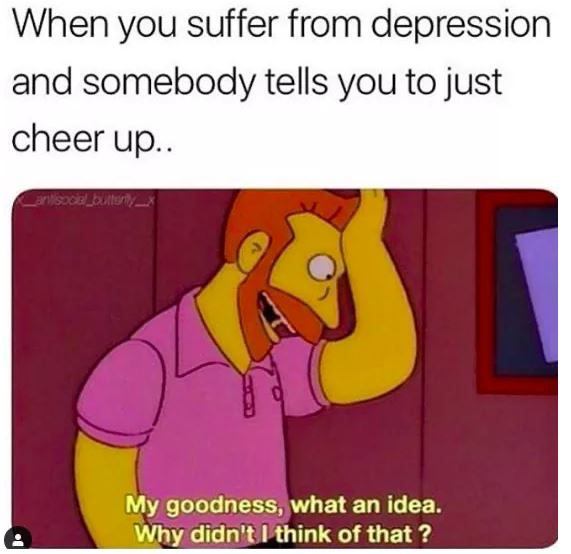 MIELENTERVEYSONGELMAT
Saaron, Ella ja Fanni
kyky kehittyä psyykkisesti, emotionaalisesti, älyllisesti ja henkisesti
MIELELTÄÄN TERVEELLÄ IHMISELLÄ ON
kyky solmia ja ylläpitää tyydyttäviä ihmissuhteita sekä luopua huonoista
kyky tuntea empatiaa toisia ihmisiä kohtaan
kyky nähdä kehittymisen mahdollisuus myös henkisessä ahdistuksessa
MIELENTERVEYTEEN VAIKUTTAVIA TEKIJÖITÄ
Yksilölliset tekijät:
Identiteetti, minäkäsitys, itseluottamus, ongelmanratkaisutaidot, sopeutumiskyky, stressinsietokyky, fyysinen terveys ja perimä.  
Sosiaaliset ja vuorovaikutustekijät:
Sosiaaliset kontaktit ja mahdollisuudet vuorovaikutukseen (harrastuksissa, perheessä ja koulussa).
Yhteiskunnan rakenteet ja resurssit:
Palvelujen saatavuus, taloudelliset resurssit, asumisolot, yhteiskuntapolitiikka sekä yhteiskunnan rauhattomuus (sodat ja konfliktit).
Kulttuuriset tekijät:
Yhteiskunnalliset arvot sekä mielenterveysongelmiin suhtautuminen.
MASENNUS ELI DEPRESSIO
Viidesosa suomalaisista kärsii masennuksesta jossain vaiheessa elämäänsä.

Masennukseen liittyviä riskitekijöitä: 
 perinnölliset 
 ympäristötekijät 
 itsetunto vaikeudet 
 stressaavat elämän tapahtumat 
 yksinäisyys 
 lapsuuden aikaiset traumat 
 alkoholin, tupakan ja huumeiden käyttö saattaa altistaa
Yleisiä oireita:
Vaikeusasteet:
Lievä masennus 
pystyy yleensä vielä työskentelemään tai opiskelemaan vaikka se vaatii ylimääräistä ponnistelua. 
Keskivaikea masennus 
tarvitsee usein sairauslomaa, koska työ- ja toimintakyky ovat huomattavasti alentuneet, tulevaisuus tuntuu toivottomalta.
Vaikea masennus 
aiheuttaa työkyvyttömyyttä, ihmissuhde ongelmia ja kärsimystä elämänilon katoamista. Kuolemaan liittyvät ajatukset tavallisia.
Psykoottinen masennus 
esiintyy vaikeiden tavanomaisten masennusoireiden ohella myös harhaluuloja, harhaelämyksiä ja todellisuuden tajunnan häiriintymistä.
unihäiriöt 
 tarmottomuus (yleinen väsymys) 
 mielihyvän ja ilon kokemisen puute 
 voimakkaat syyllisyyden tunteet 
 itsetunnon lasku 
 vetäytyminen/eristäytyminen 
 kipuoireet kuten vatsakivut ja päänsäryt 
 painon ja ruokahalun huomattavat muutokset 
 toivottomuus ja kuolemaan liittyvät ajatukset
Toimiminen masentuneen ystävän auttamiseksi: 
Auttaa/ohjaa hakemaan ammattiavun piiriin tai kertomaan vanhemmille/läheisille, 
ei päästä ystävää eristäytymään sekä keksii esim. jtn. mielekästä tekemistä  
kuuntelee ja on läsnä.
KAKSISUUNTAINEN MIELIALAHÄIRIÖ
vaihtelevin välein masennus ja maniajaksot 
 sairausjaksojen välillä henkilö voi olla täysin oireeton, mutta saattaa myös kärsiä lievemmistä masennuksen tai muun oireista 
 taipumus kaksisuuntaiseen mielialahäiriöön on voimakkaasti perinnöllinen, ja sairaus esiintyy usein suvuittain
 hoidetaan lääkkeillä
Tyyppi 1
 esiintyy sekä vakavan masennuksen jaksoja että varsinaisia manioita
Tyyppi 2
 ei koskaan ilmene varsinaista maniaa, vaan ainoastaan lievempiä mielialan kohoamisjaksoja eli hypomaanisia jaksoja 
hypomania = maniaa lievempi tila, jossa mieliala on kohonnut mutta ei yhtä räikeästi kuin maniassa
manian tyypillisiä oireita:
masennusjaksot:
eivät eroa tavallisista masennustiloista  
 kestoltaan jonkin verran lyhyempiä  
 esiintyy muita masennustiloja, useimmin psykoottisia oireita
vähintään viikon yhtäjaksoisesti kestävä jakso 
 mieliala on kohonnut normaalista poikkeavalla tavalla 
 ärtyisyys 
 aktiivisuus, puheliaisuus, ajatuksen riento ja itsetunto ovat voimakkaasti kohonneet 
 unen tarve vähentynyt 
 hajanainen, keskittymiskyvytön 
 rahan tuhlaaminen arvostelukyvyttömästi  
 suhtautuu kaikkeen vaaralliseen välinpitämättömästi 
 hyperseksuaalisuus, sopimaton käytös
sairauden kulku:
sairausjaksojen tiheys vaihtelee eri henkilöillä
AHDISTUS
Hetkellisesti lisää suorituskykyä, mutta voimakas ahdistus lamaannuttaa ja aiheuttaa ongelmia töissä tai opinnoissa sekä sosiaalisissa tilanteissa

Ahdistuneisuushäiriön oireet:
 Unettomuus tai liika nukkuminen, keskittymisvaikeudet sekä muistiongelmat, vapina, sydämentykytykset ja hengenahdistus sekä pahoinvointi ja punastelu
AHDISTUNEISUUSHÄIRIÖN SYYT JA HOITO
syynä voi olla aivojen välittäjäaineiden muutokset, sosiaalisen kasvuympäristön altistavat tekijät sekä elämäntavat (esim. päihteet ja liiallinen kahvin juonti)

 toimivin hoito yleensä lääkehoidon ja terapian yhdistelmä